Bc312 การพัฒนาโปรแกรมบนอินเตอร์เน็ต
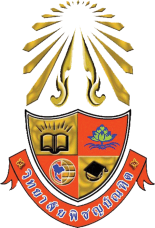 HTML ก็คือภาษาคอมพิวเตอร์ระดับสูงภาษาหนึ่งซึ่งถูกออกแบบมาเพื่อใช้ในการแสดงผลข้อมูลบนระบบอินเตอร์เน็ท โดยใช้เครื่องหมาย < > เป็นตัวกำหนดหลัก โดยส่วนมากจะใช้คำสั่ง 2 แบบ คือ " เปิด " กับ " ปิด " เช่น <BODY> หมายถึง เปิดส่วนเนื้อหา และ </BODY> คือปิด(จบ)ส่วนเนื้อหา  และมีรูปแบบโครงสร้างทั่วไป คือ
Bc312 การพัฒนาโปรแกรมบนอินเตอร์เน็ต
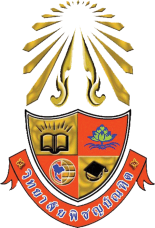 <HTML> 
<HEAD> 
 <TITLE> 
	เอกสาร HTML 
</TITLE>
</HEAD>
<BODY>
	รายละเอียดต่างๆ
</BODY>
</HTML>
Bc312 การพัฒนาโปรแกรมบนอินเตอร์เน็ต
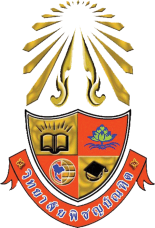 ส่วนเนื้อหาของเอกสาร
BGCOLOR		คือ คำสั่งเสริมใช้สำหรับกำหนดสีพื้นหลังของเว็บเพจ
BACKGROUND		คือ คำสั่งเสริมใช้สำหรับกำหนดรูปภาพที่จะนำมาเป็นพื้นหลังบนเว็บเพจ
TEXT			คือ คำสั่งเสริมใช้สำหรับกำหนดสีของข้อความภายในเว็บเพจ
TOPMARGIN		คือ คำสั่งเสริมใช้สำหรับกำหนดระยะห่างของเว็บเพจจากทางด้านบน
			ของจอภาพ
BOTTOMMARGIN   	คือ คำสั่งเสริมที่ใช้สำหรับกำหนดระยะห่างของเว็บเพจจากทางด้านล่าง
			ของจอภาพ
RIGHTMARGIN	คำสั่งเสริมที่ใช้สำหรับกำหนดระยะห่างของเว็บเพจจากทาง
			ด้านขวาของจอภาพ
Bc312 การพัฒนาโปรแกรมบนอินเตอร์เน็ต
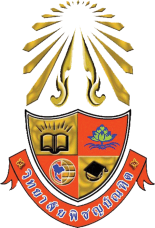 ส่วนเนื้อหาของเอกสาร
LEFTMARGIN		คำสั่งเสริมที่ใช้สำหรับกำหนดระยะห่างของเว็บเพจจากทาง
			ด้านซ้ายของจอภาพ
LINK			คือ คำสั่งเสริมที่ใช้สำหรับกำหนดสีของข้อความที่ใช้เป็นตัวเชื่อมโยง 
 			(Hyperlink) ภายในเว็บเพจ
ALINK			คือ คำสั่งเสริมที่ใช้สำหรับกำหนดสีของข้อความที่ใช้เป็นตัวเชื่อมโยง
			 (Hyperlink) 
VLINK			คือ คำสั่งเสริมที่ใช้สำหรับกำหนดสีของข้อความที่ใช้เป็นตัวเชื่อมโยง 
			(Hyperlink) หลังจากที่เคยคลิกที่ Hyperlink นั้นๆไปแล้ว
Bc312 การพัฒนาโปรแกรมบนอินเตอร์เน็ต
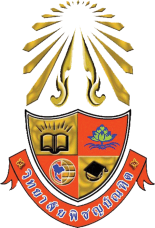 ตัวอย่าง
<HTML>
<HEAD>
<TITLE> เอกสาร HTML  </TITLE>
</HEAD>
<BODY BGCOLOR=PINK  TEXT=RED   
TOPMARGIN="100">
	โครงสร้างของเอกสาร HTML
</BODY>
</HTML>
Bc312 การพัฒนาโปรแกรมบนอินเตอร์เน็ต
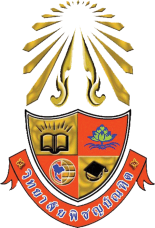 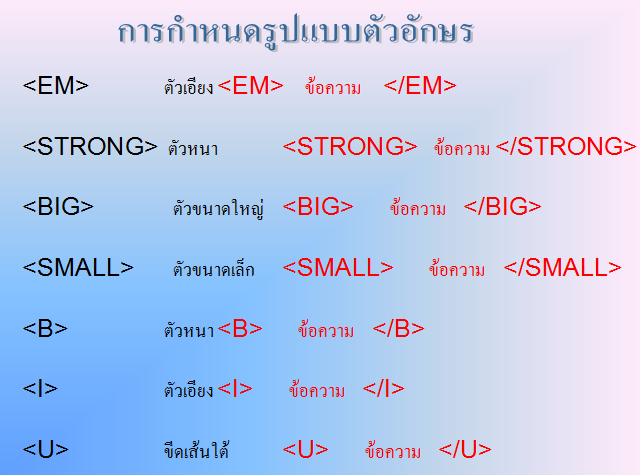 Bc312 การพัฒนาโปรแกรมบนอินเตอร์เน็ต
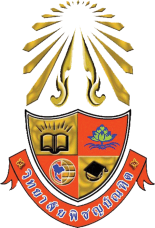 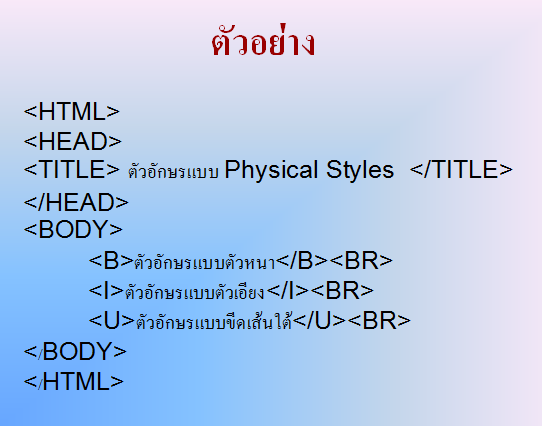 Bc312 การพัฒนาโปรแกรมบนอินเตอร์เน็ต
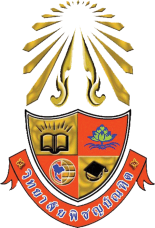 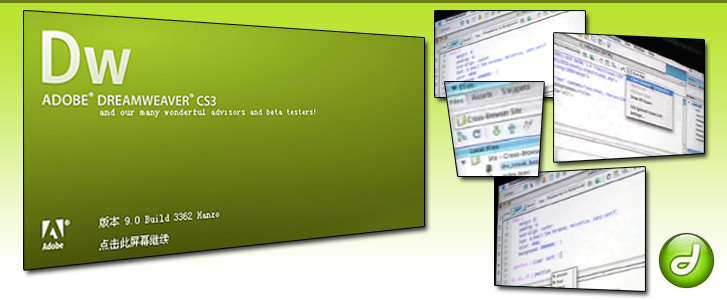 Bc312 การพัฒนาโปรแกรมบนอินเตอร์เน็ต
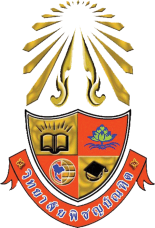 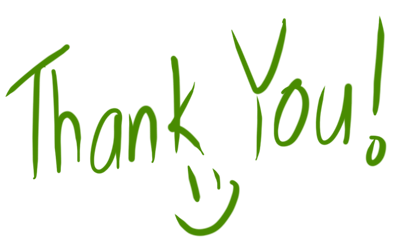